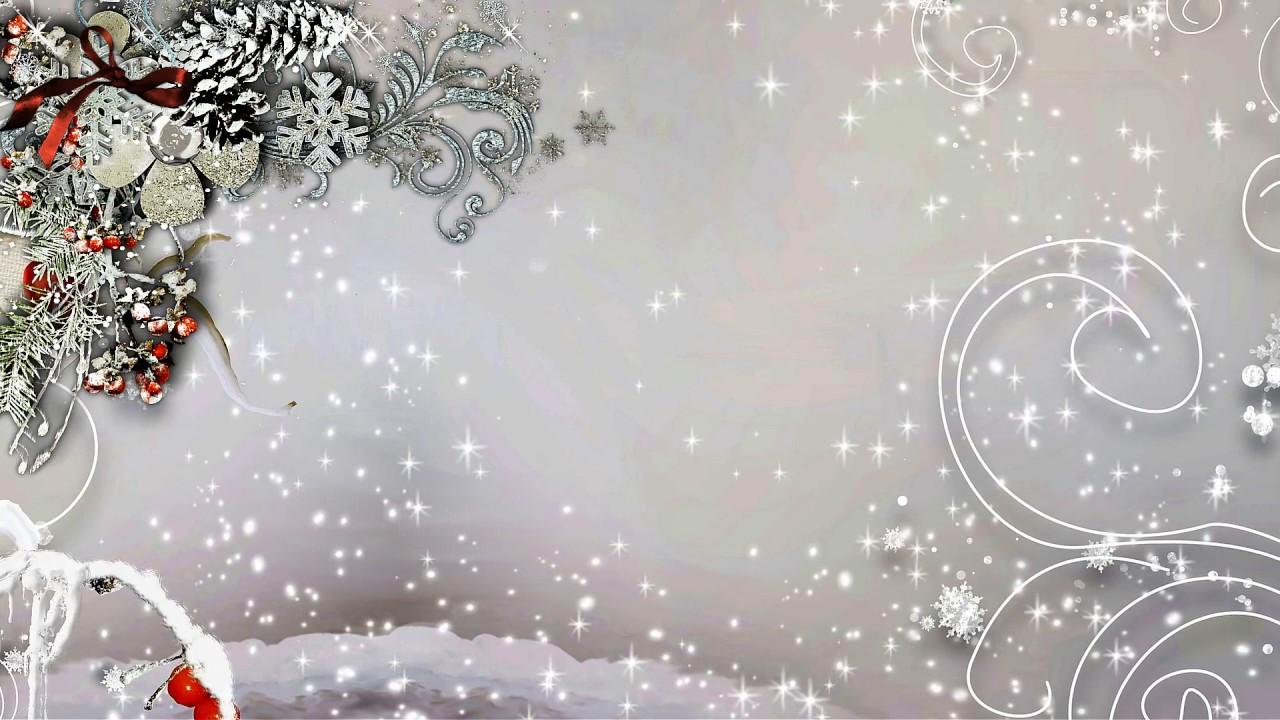 Оформление участка.
Подготовил:ТрофимоваО.В.
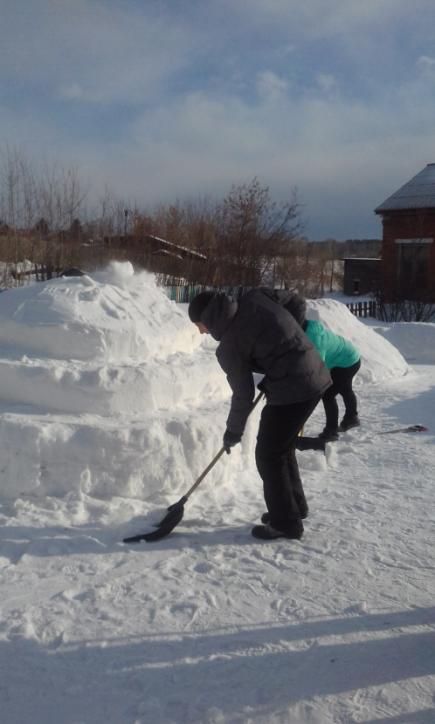 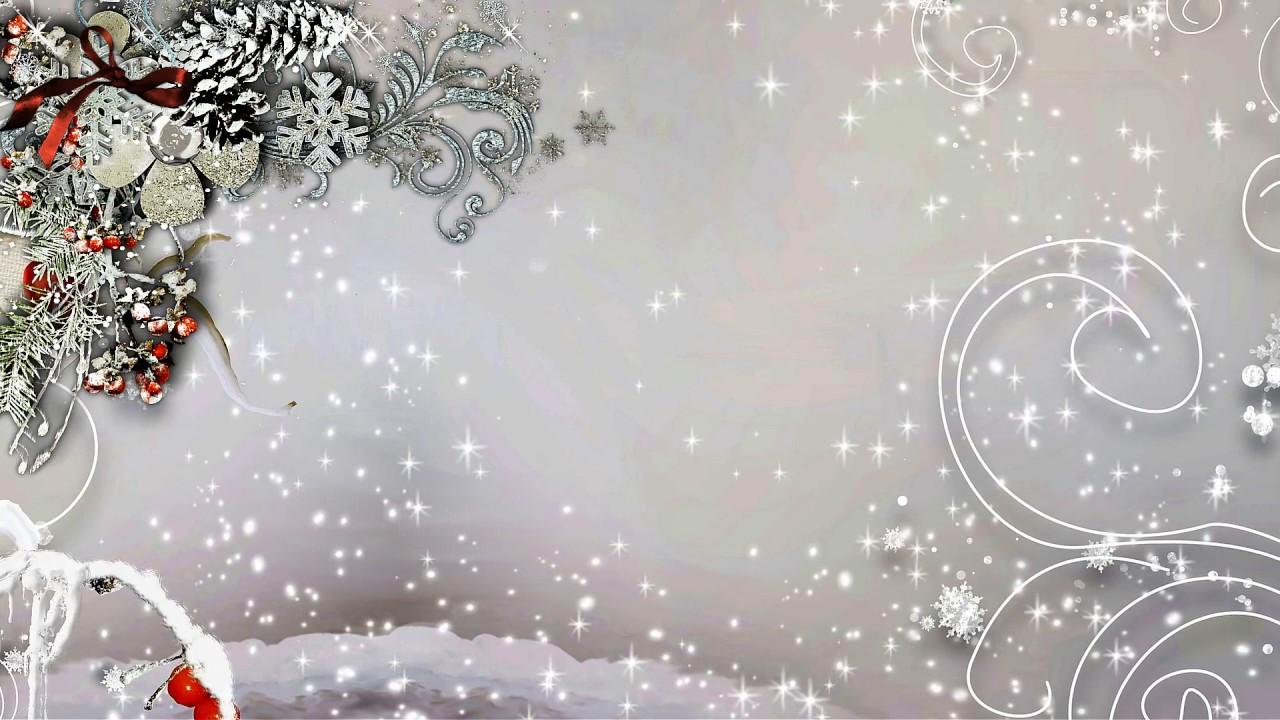 В  детском саду стало  традицией  проводить
совместно с родителями  оформление 
участков.
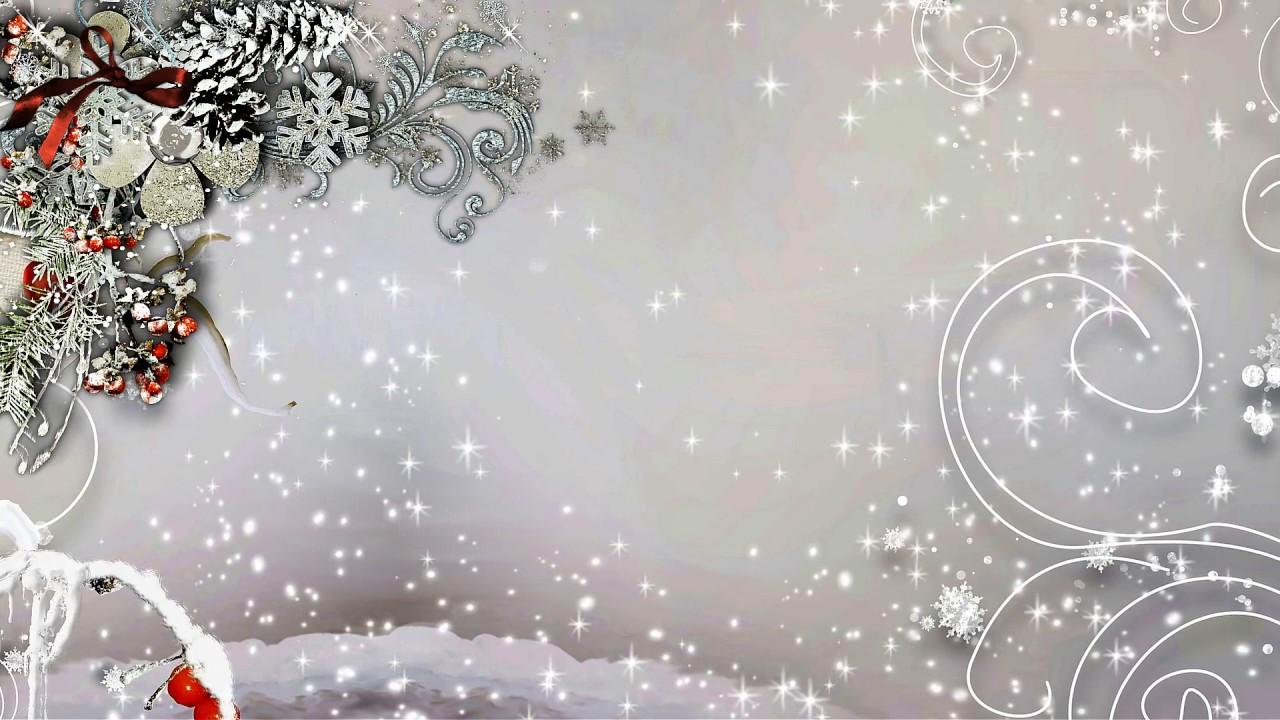 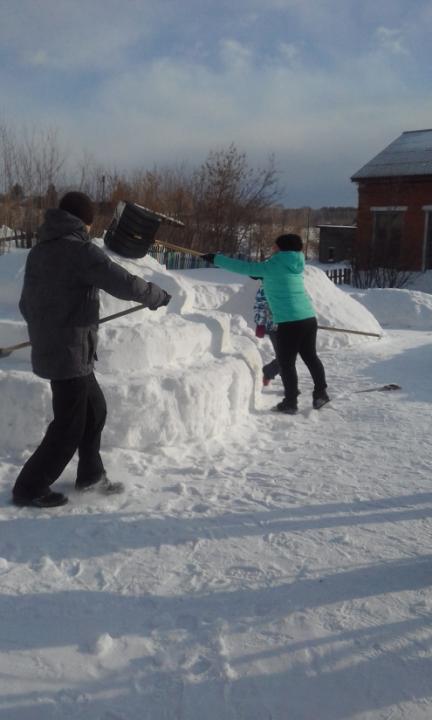 Коллектив детского сада убежден в том, что
Наиболее полное осуществление 
Задач воспитательной работы с детьми,
Происходит только  в сотрудничестве с семьей.
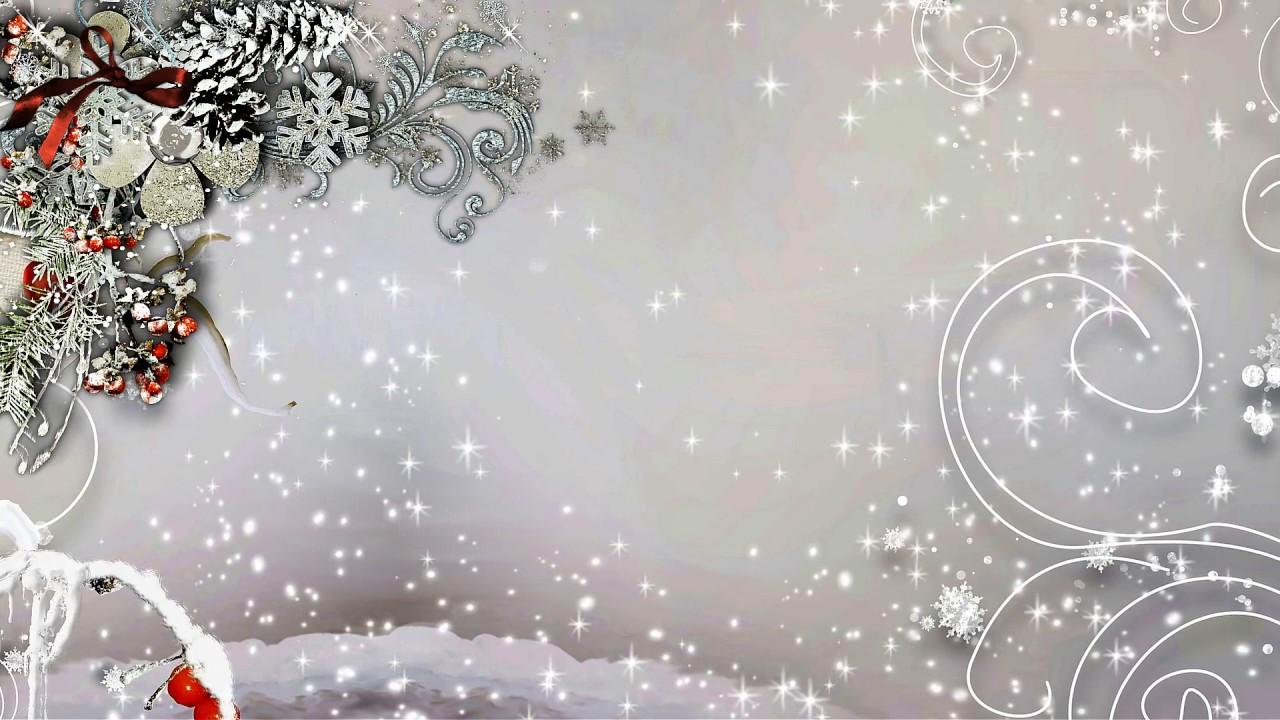 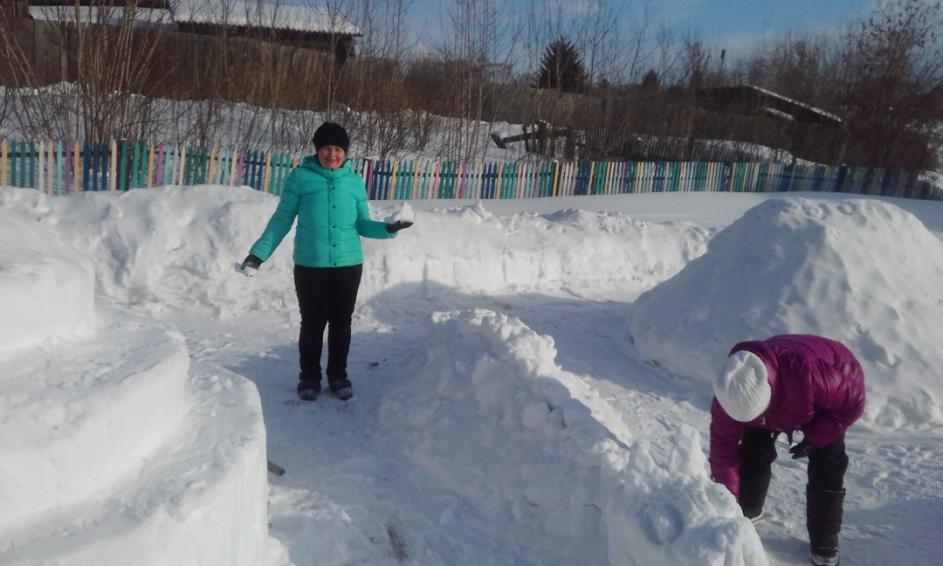 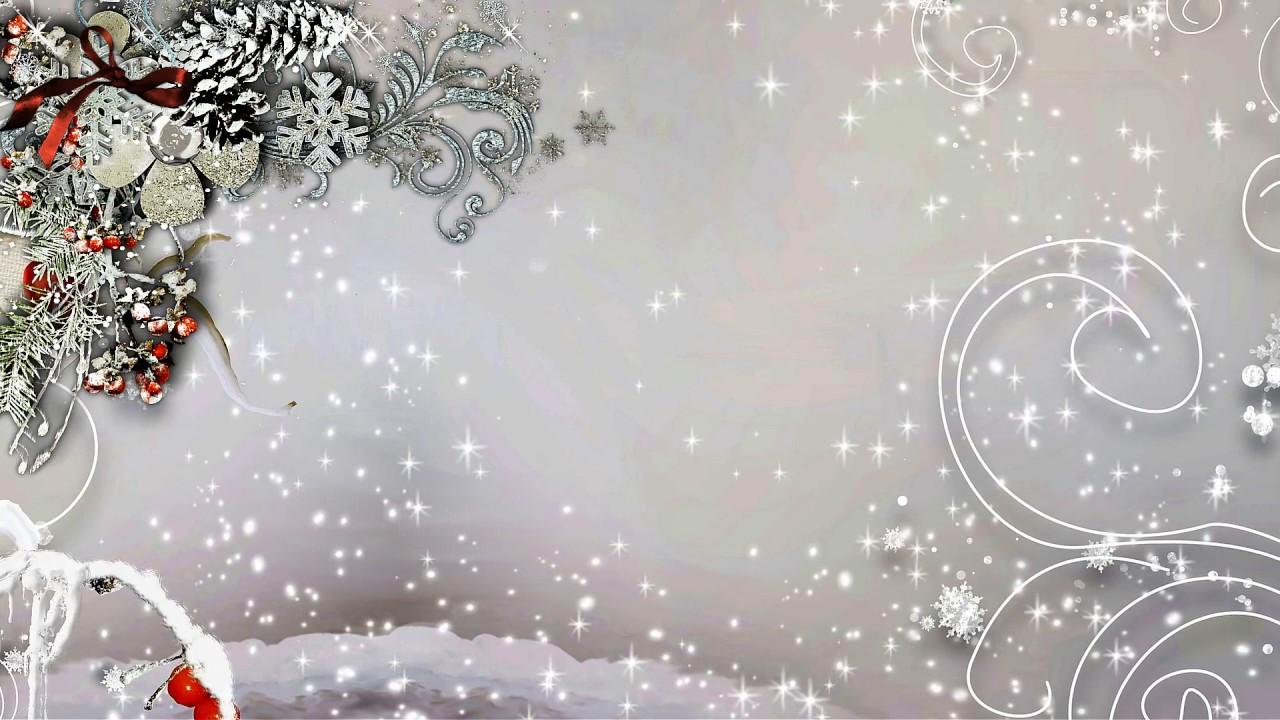 Кто-то любит зиму, а кто-то ругает.Кто-то просто не может жить без неё…
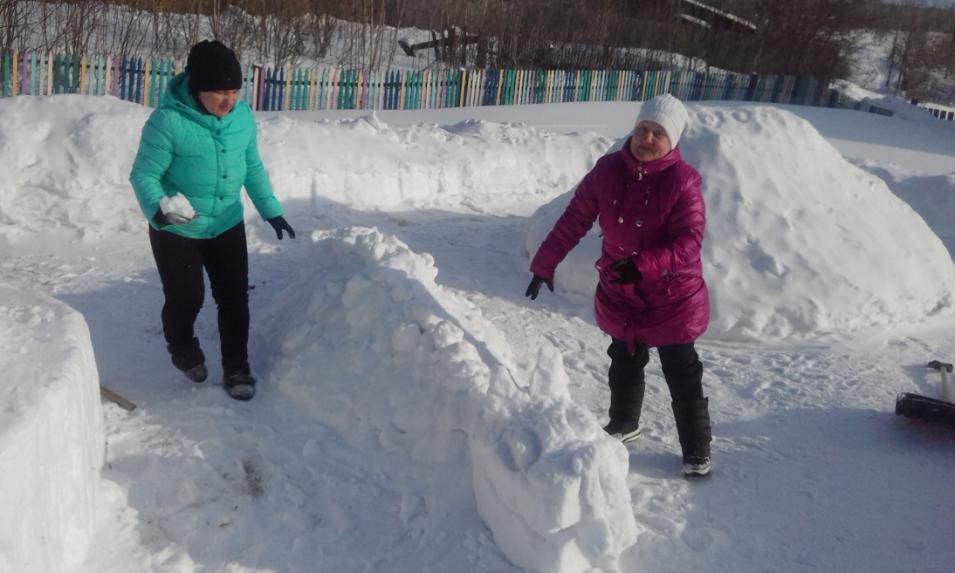 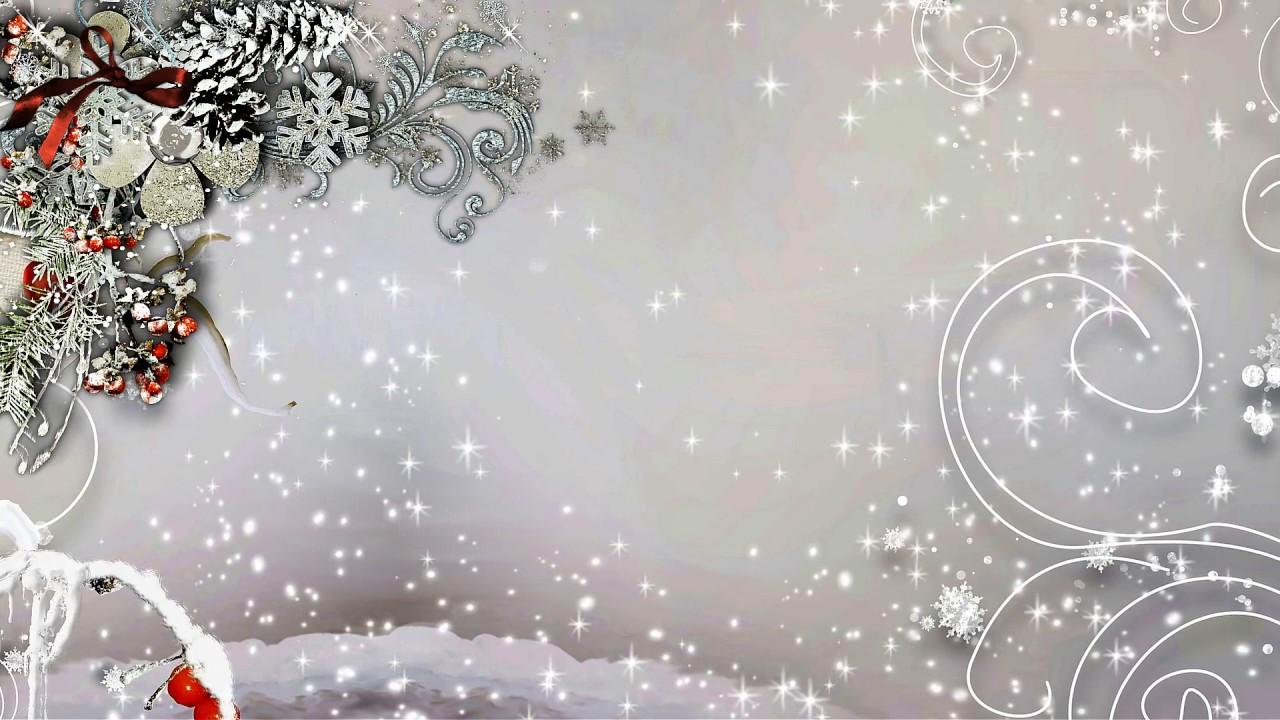 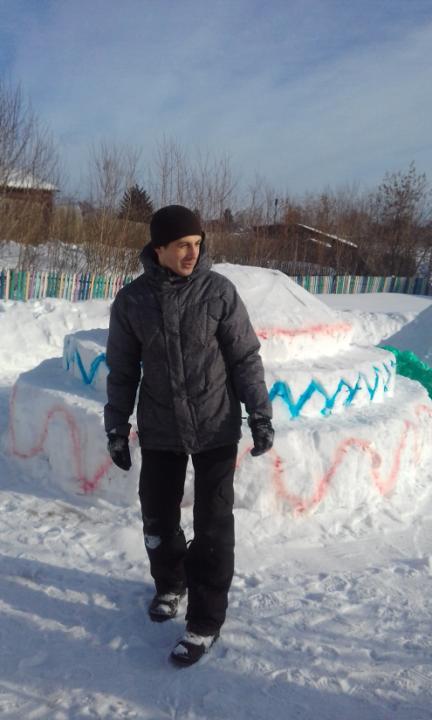 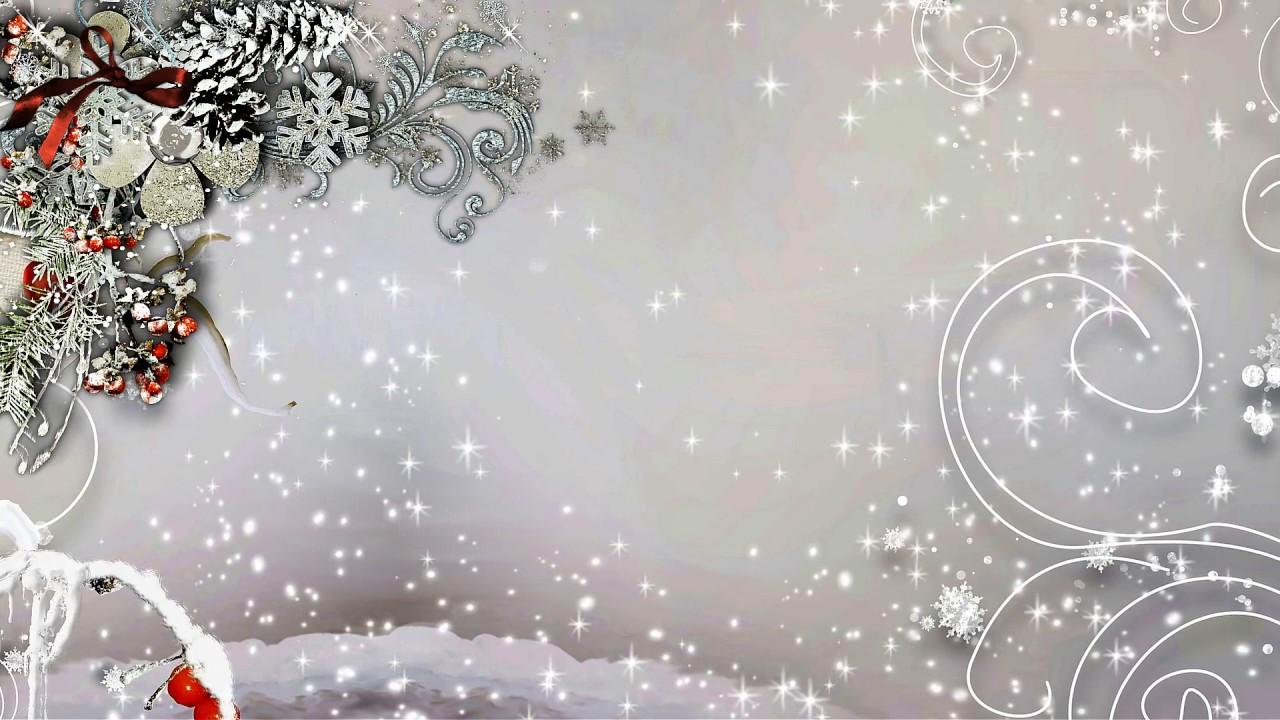 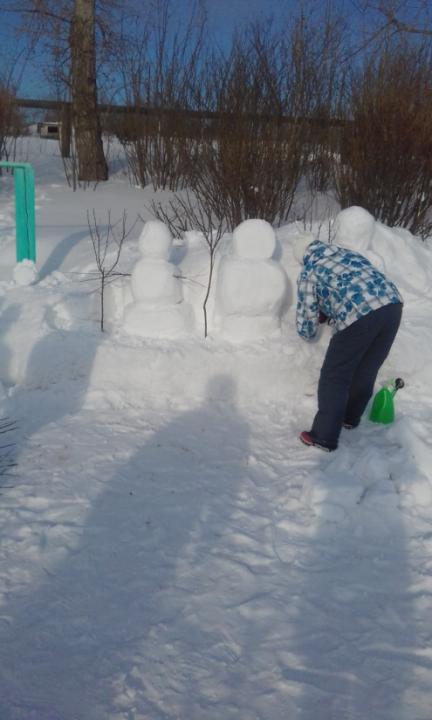 Я знаю, что надо придумать,Чтоб не было больше зимы,Чтоб вместо высоких сугробовВокруг зеленели холмы.
Смотрю я в стекляшкуЗелёного цвета,И сразу зимаПревращается в лето.
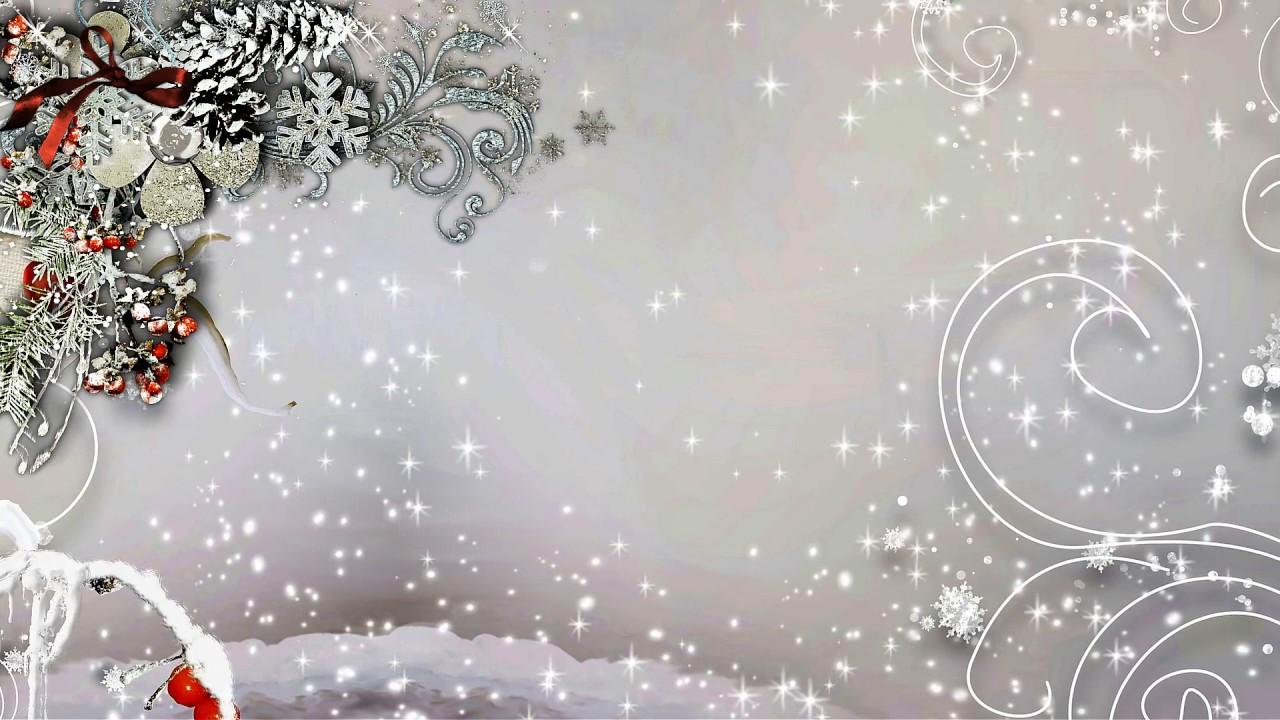 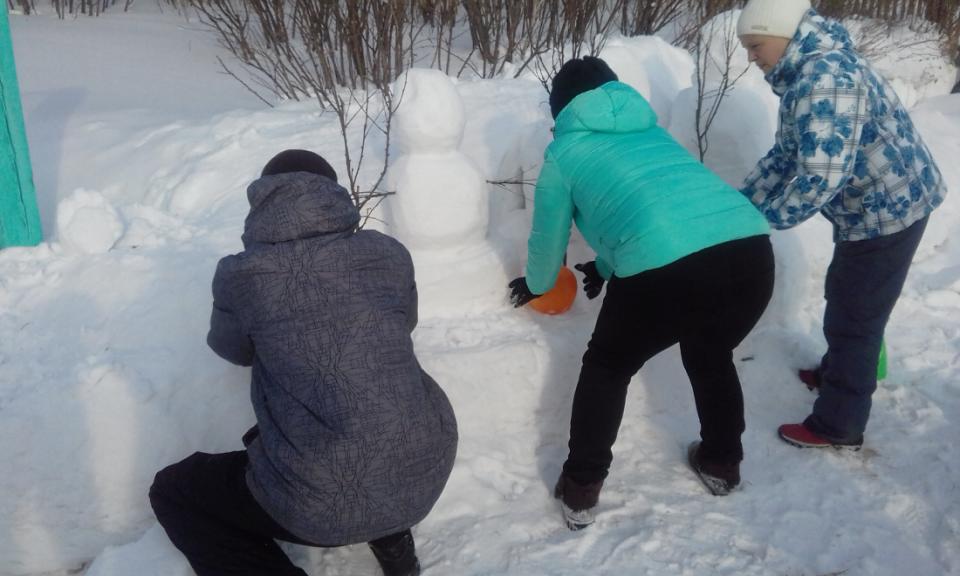 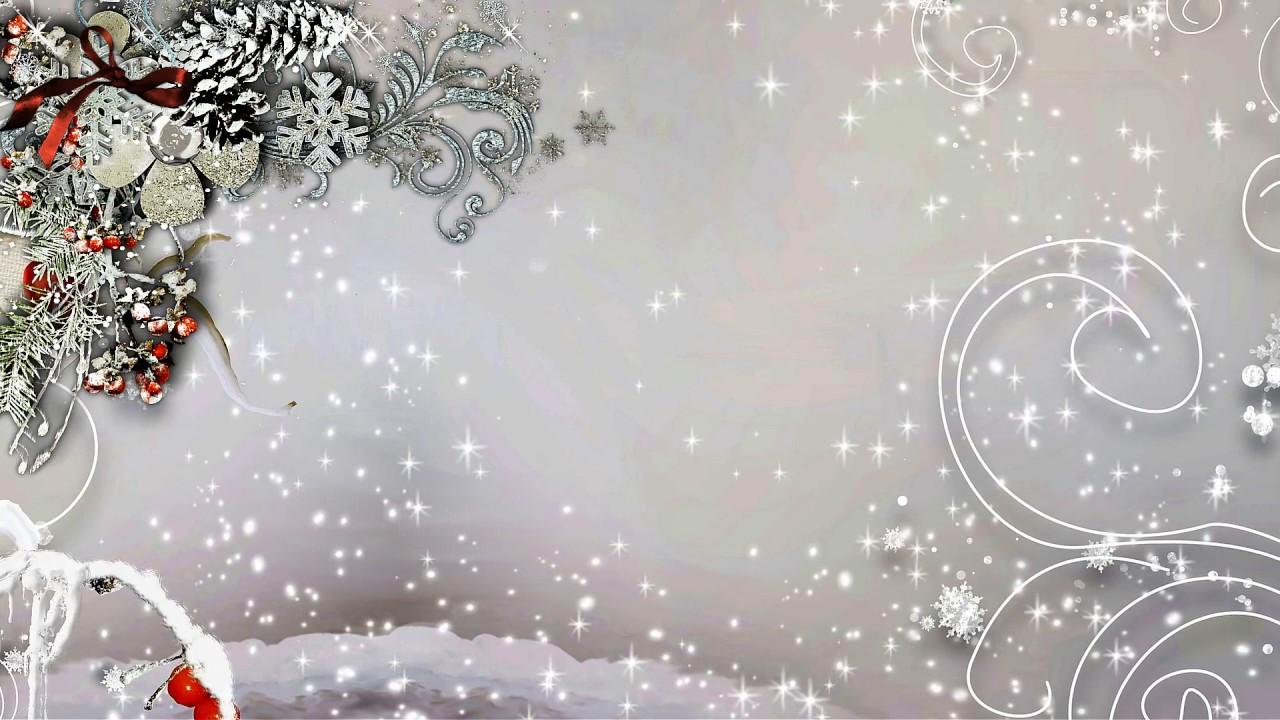 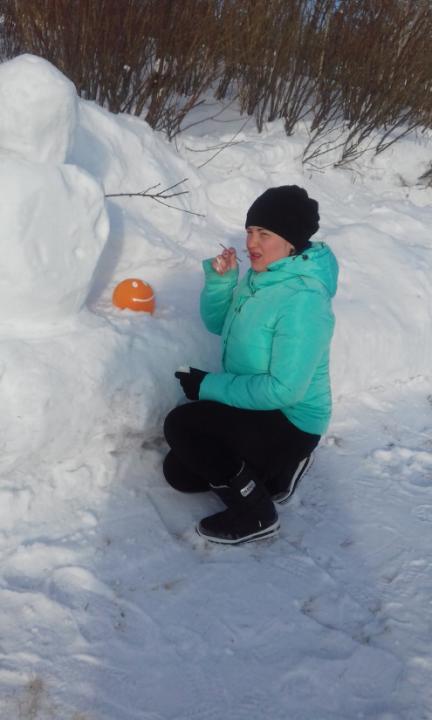 Искрится снег под солнцем,Хрустит по снегу след,И ничего прекрасней,Картины этой нет.
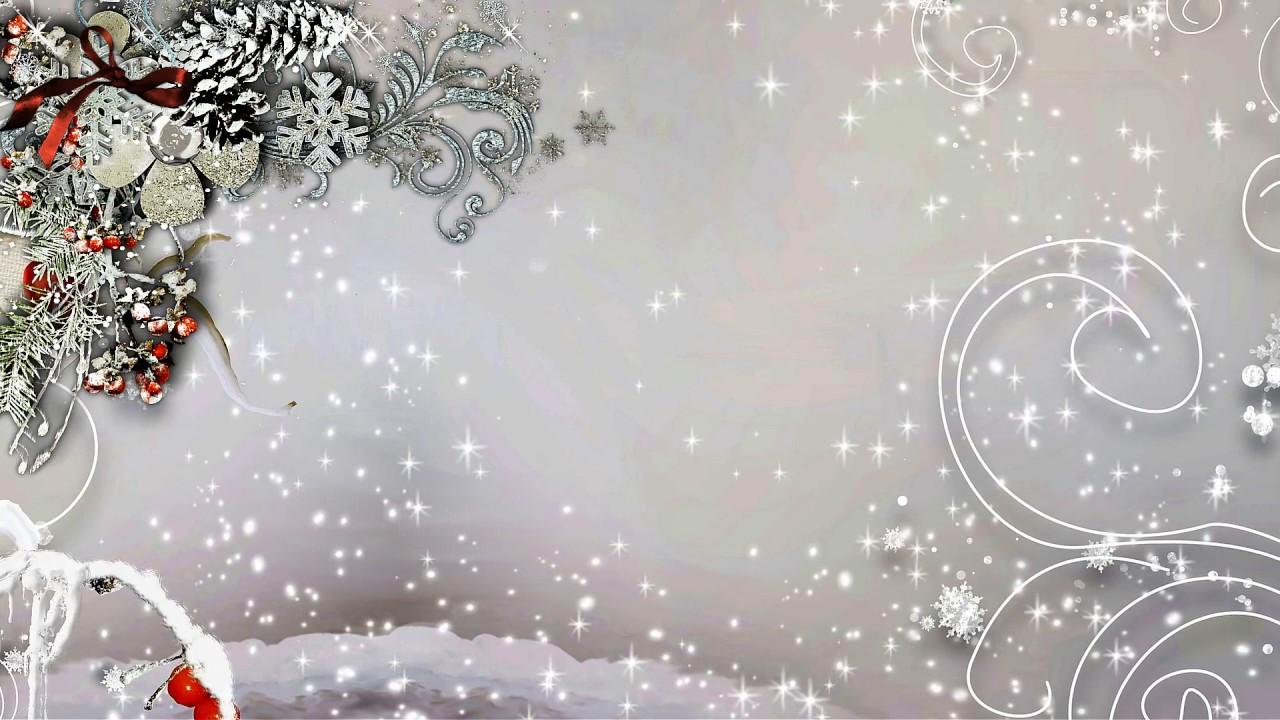 Наши мамочки художницы
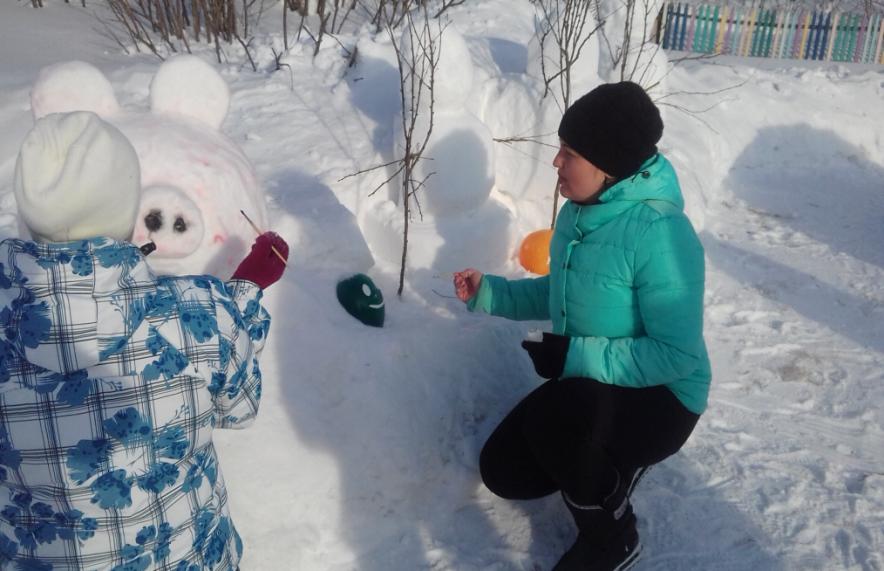 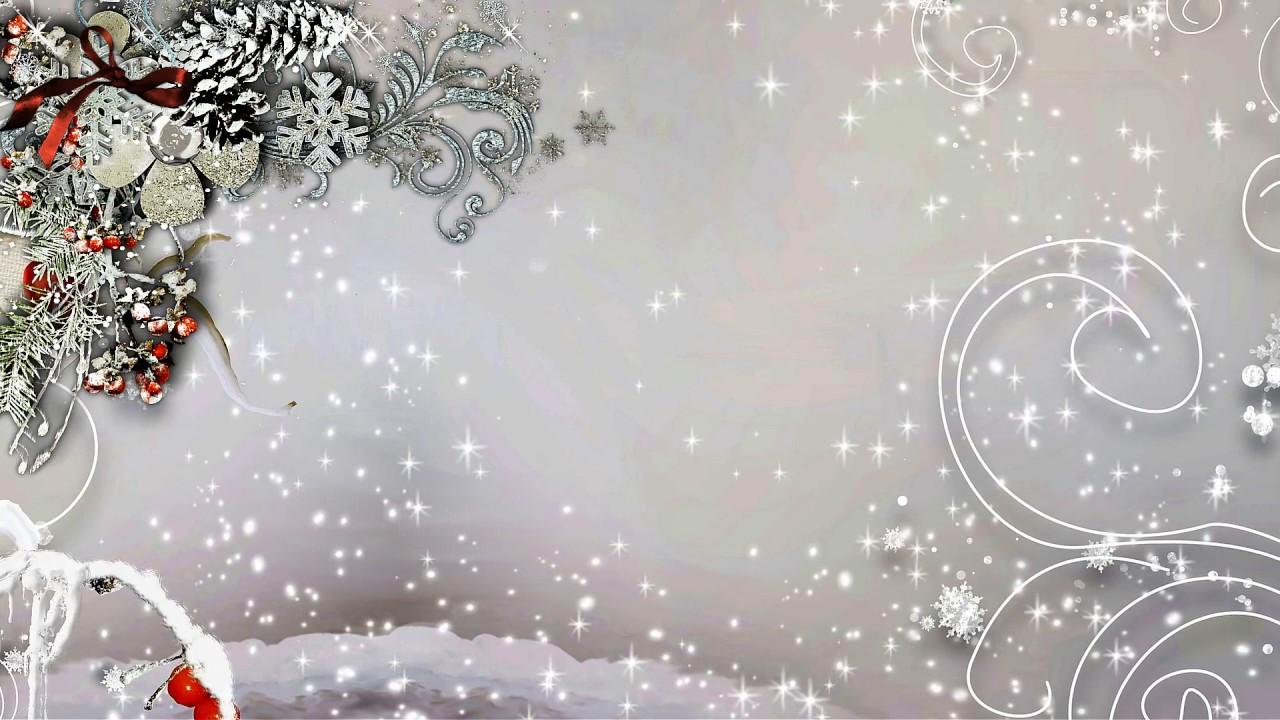 Выражаем  Вам особую благодарность  за постройку снежных  фигур.
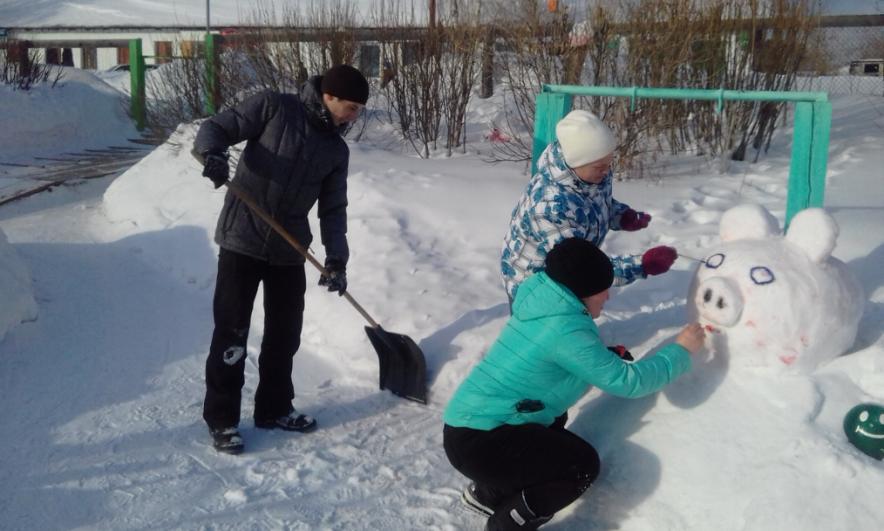 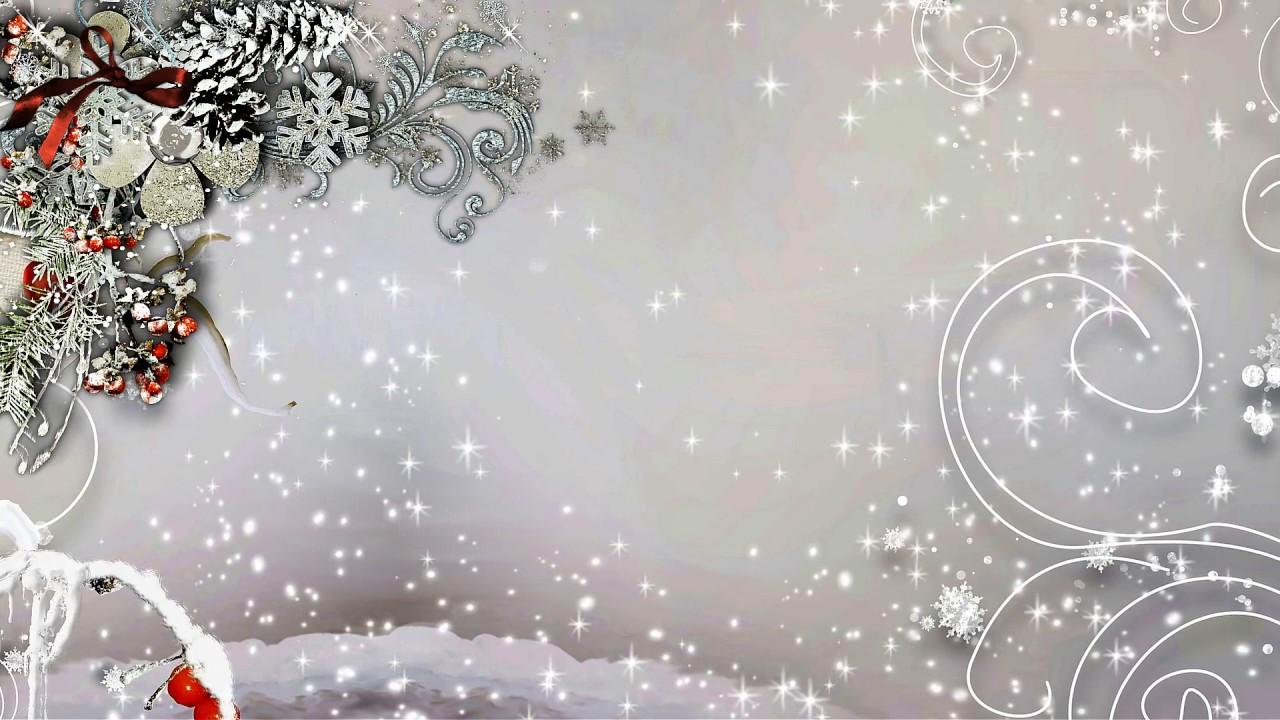 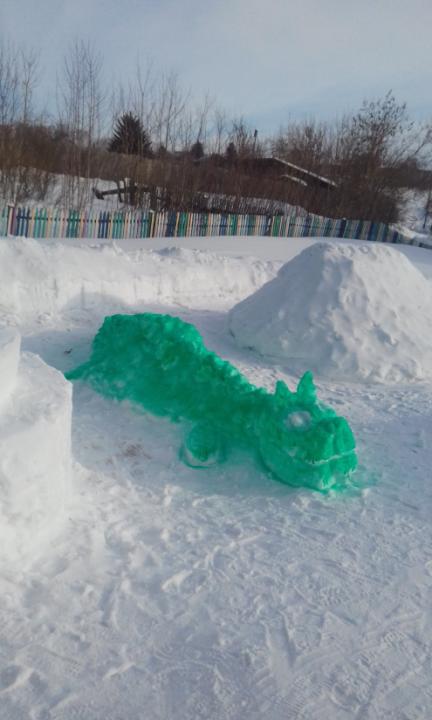 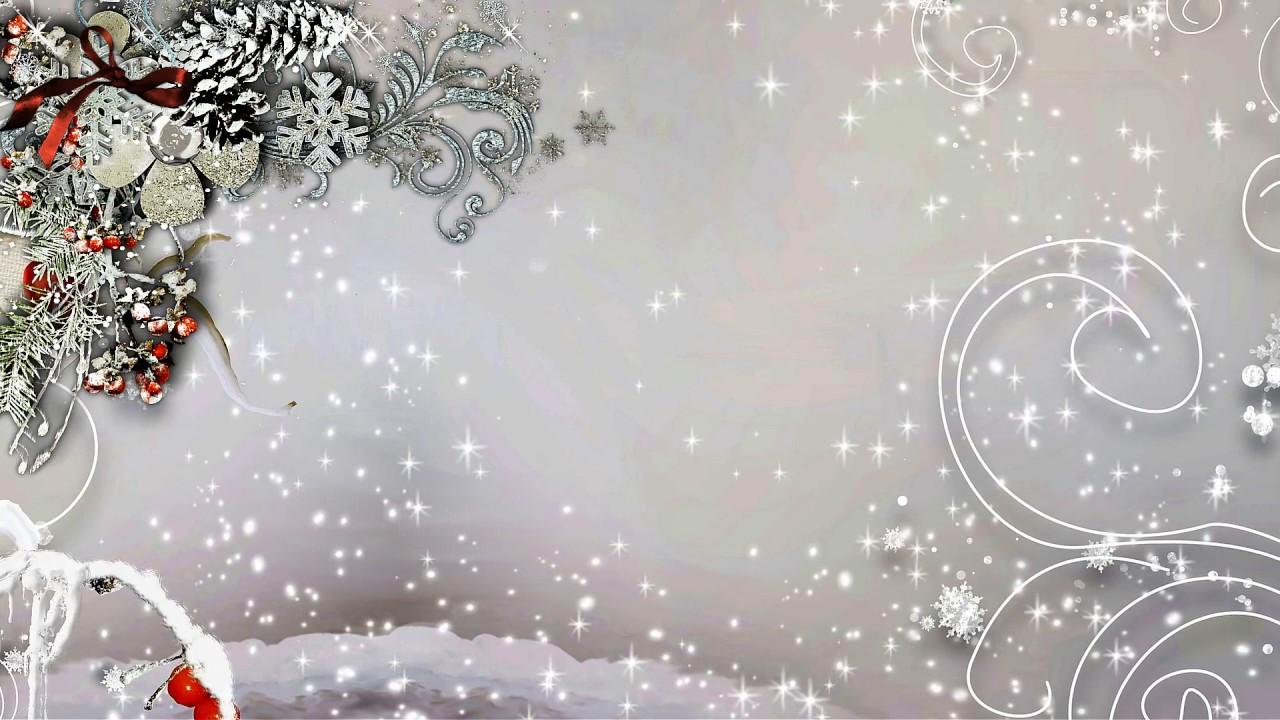 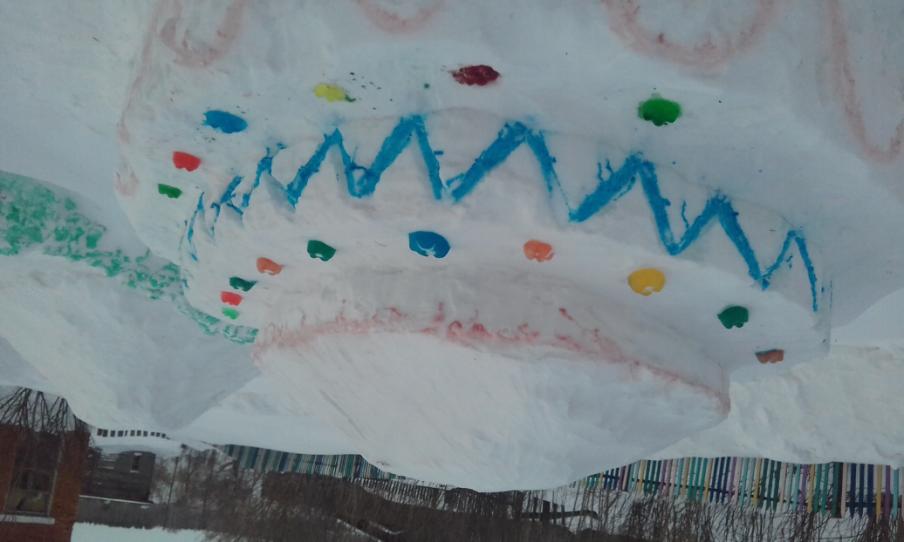 Пришла зима – так встречай, встречай!То солнцем вспыхнет, а то завьюжит.Мы любим зиму за тёплый чай
В уютных, ярких, пузатых кружках.
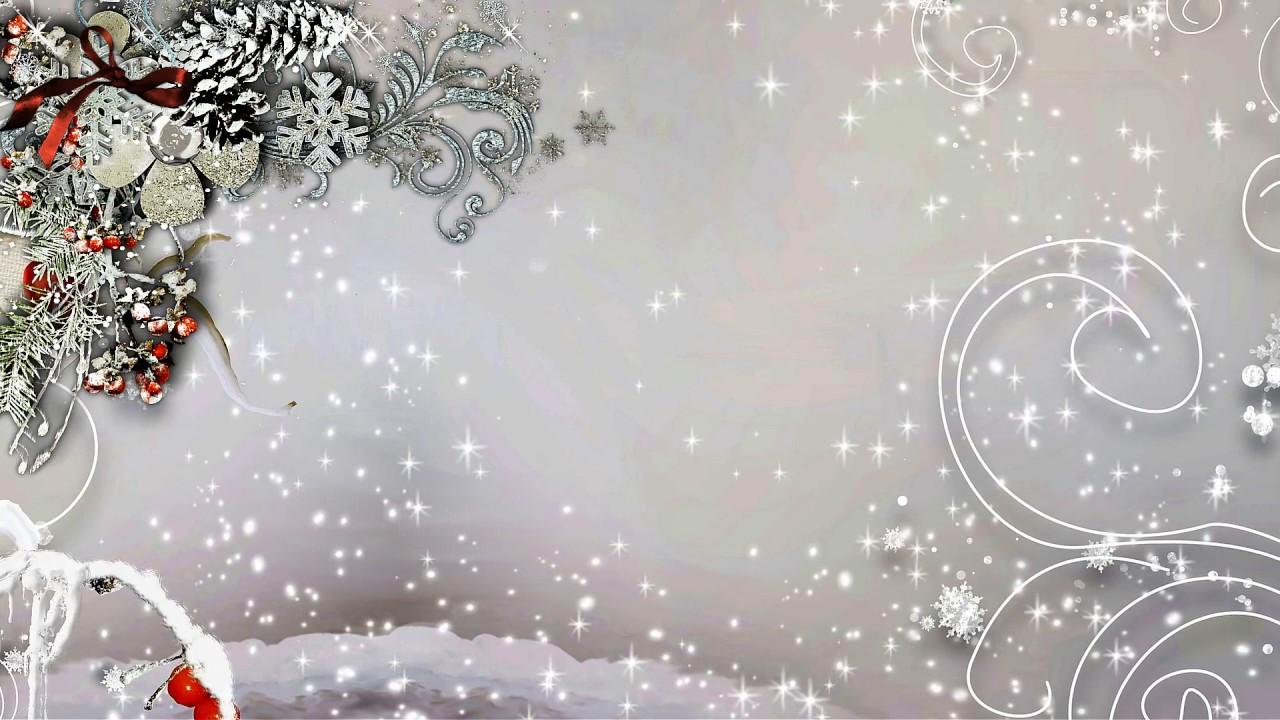 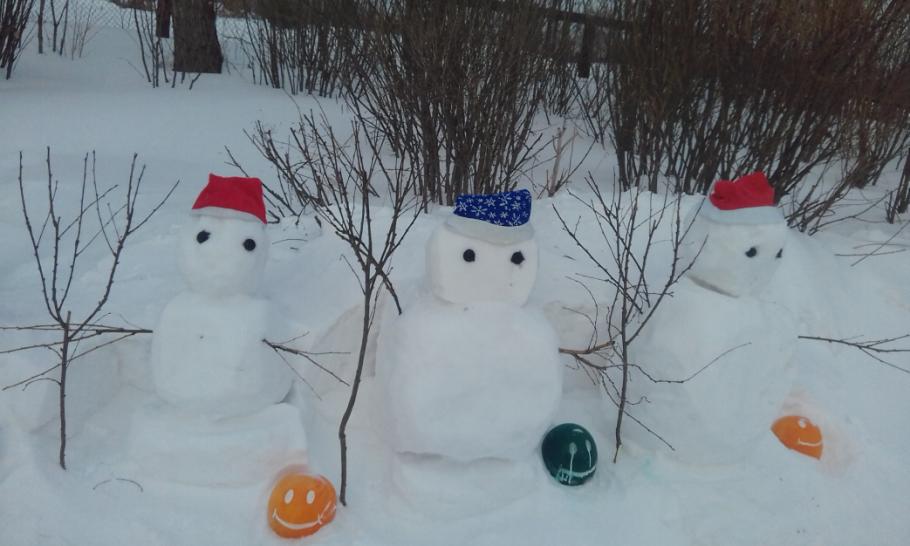 За то, как ладно снеговикиНам салютуют с конца аллеи,И за тепло дорогой рукиЧто нам замёрзшие пальцы греет.
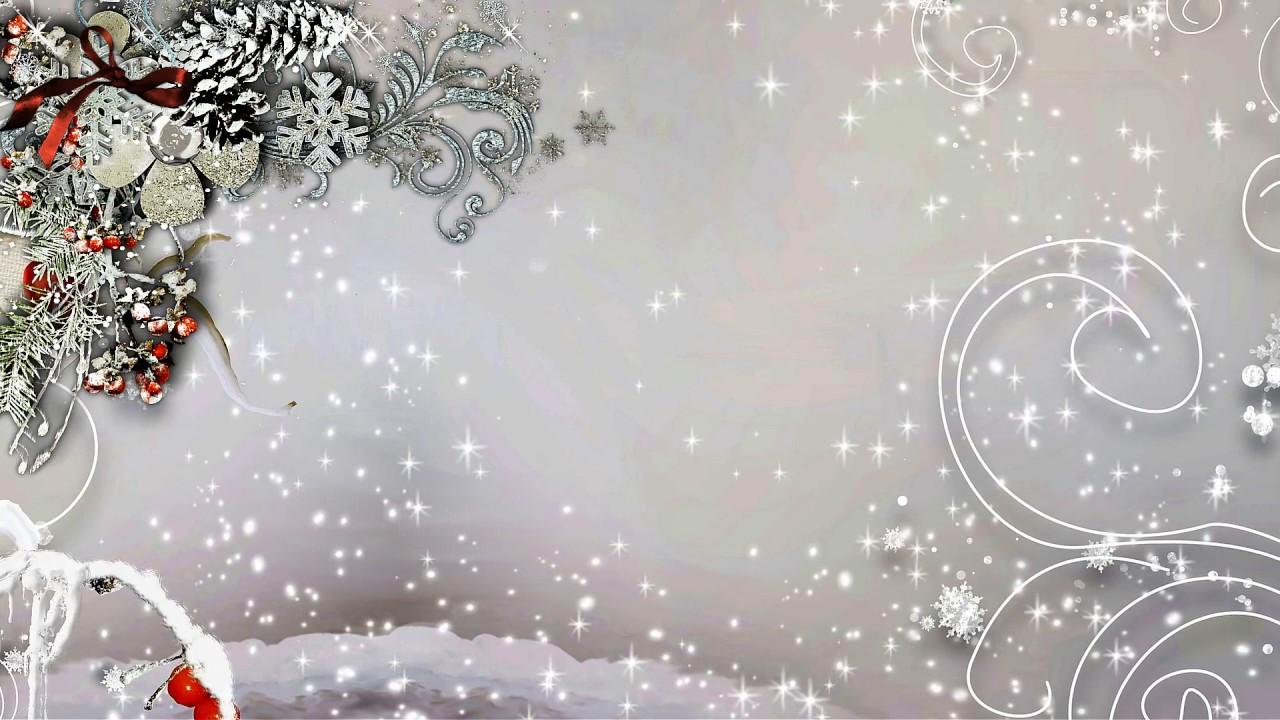 Спасибо за внимание!